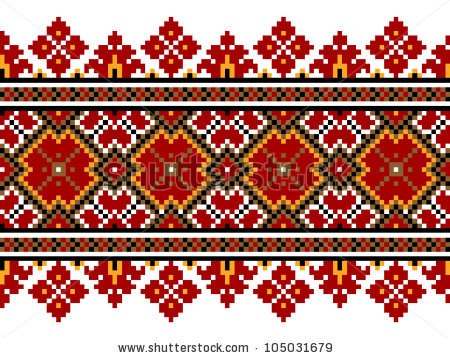 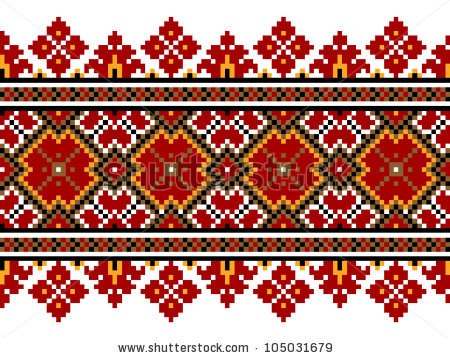 Вишитий рушник
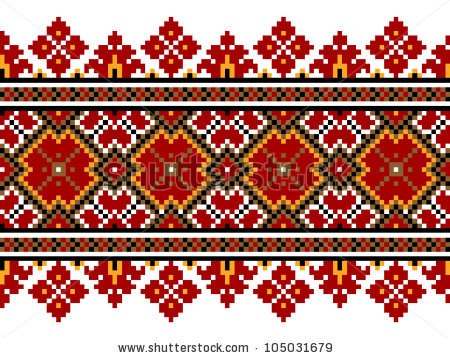 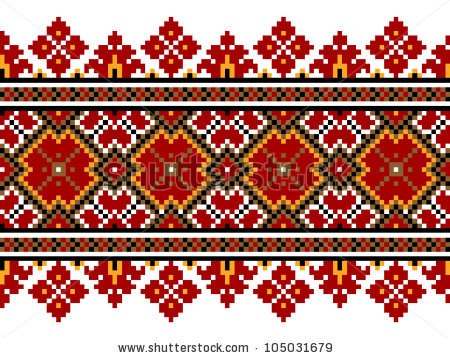 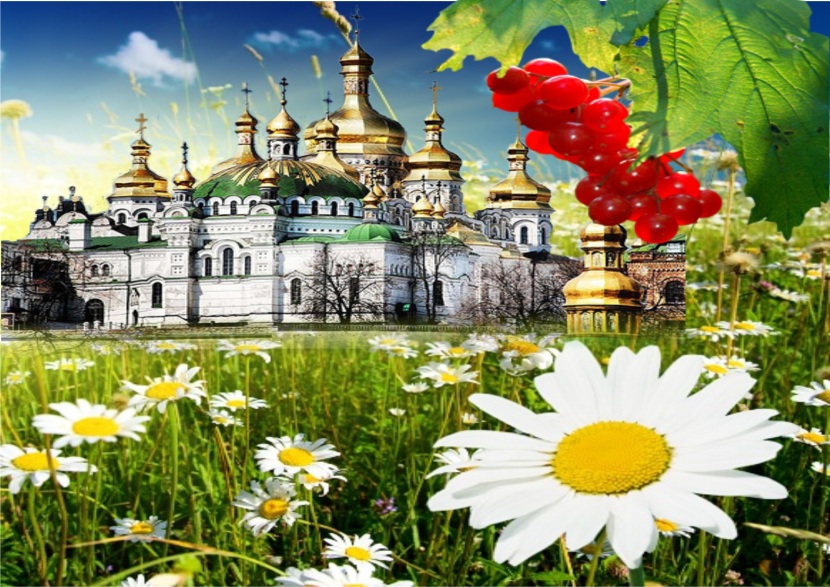 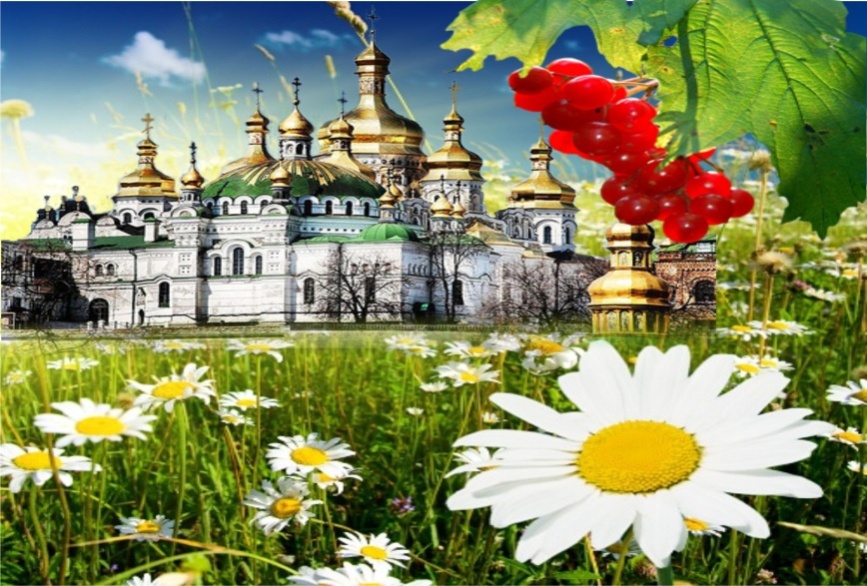 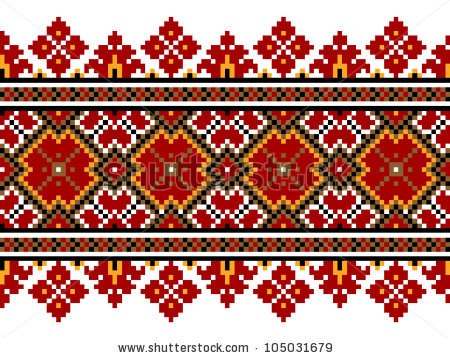 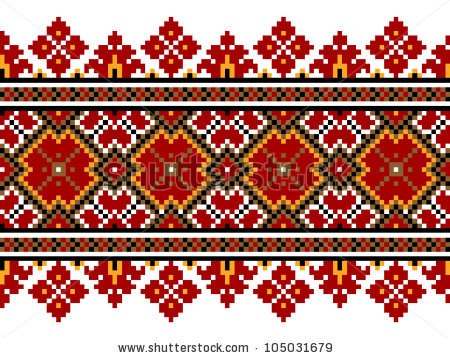 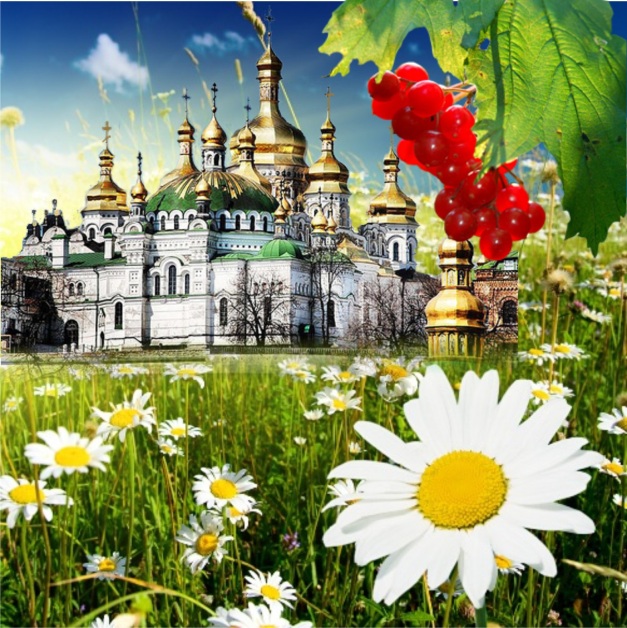 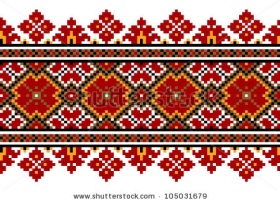 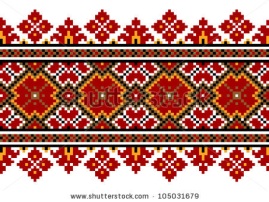 Український рушник – наш давній символ, прадавня традиція. Він має таку ж давню історію, як і наш народ, був невід’ємною частиною його буднів і свят, ритуалів.
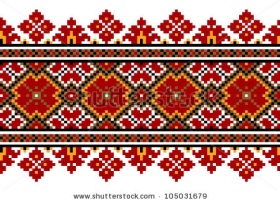 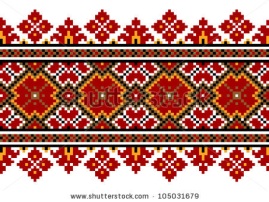 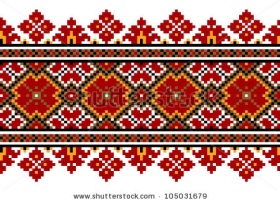 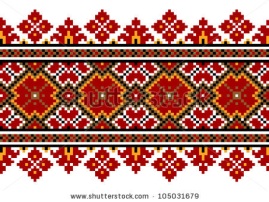 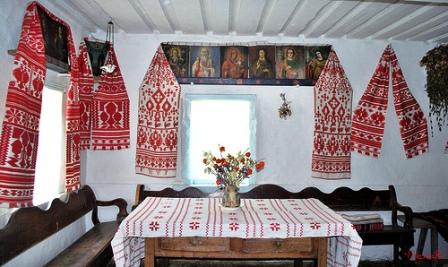 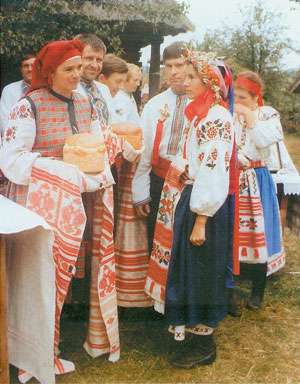 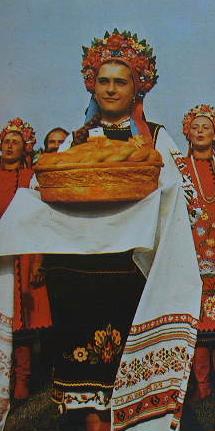 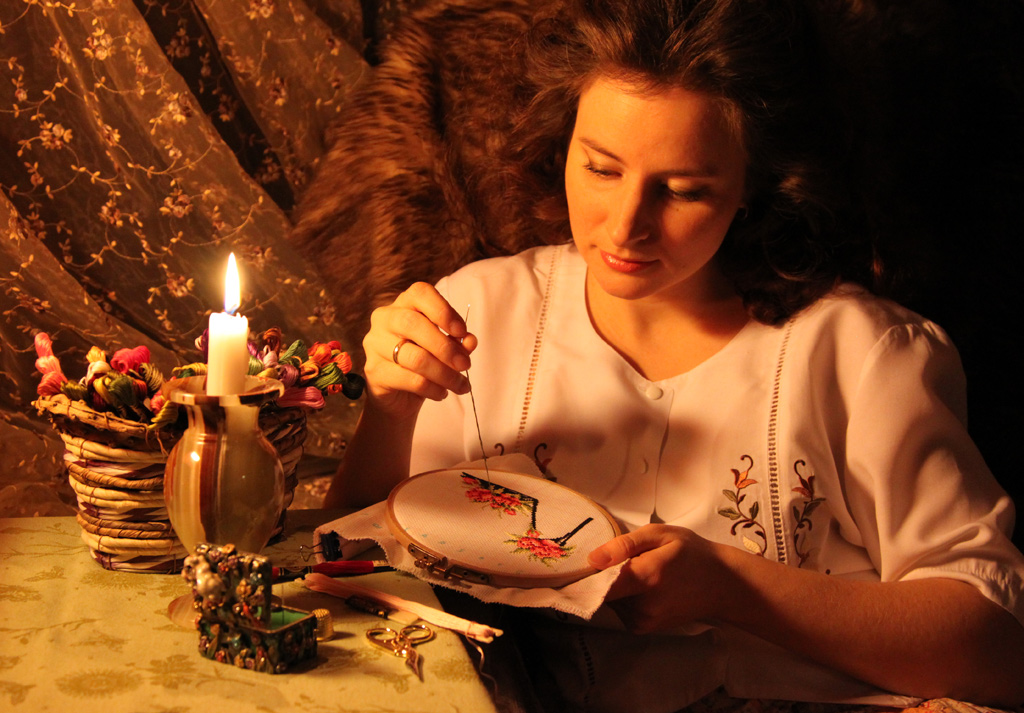 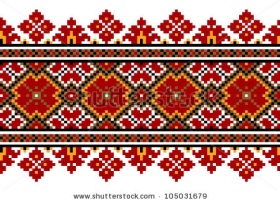 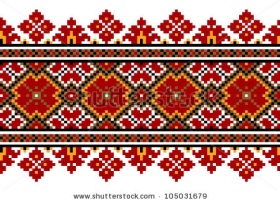 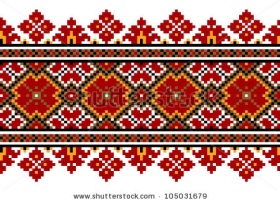 «Не лінуйся, дівонько, рушники вишивати, буде чим гостей шанувати»
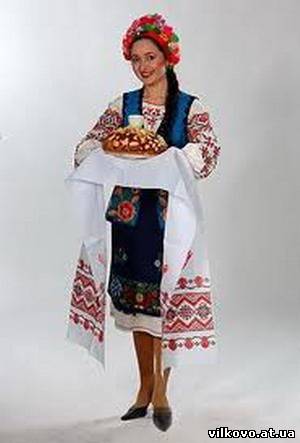 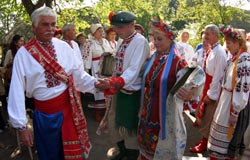 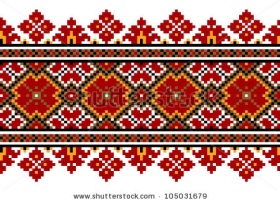 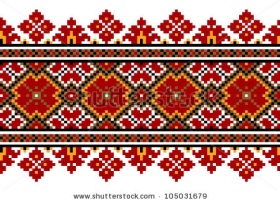 Та спасибі тобі, моя ненько,
 Що будила мене раненько,
 А я слухала, вставала
 Та рушнички напряла
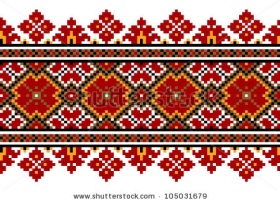 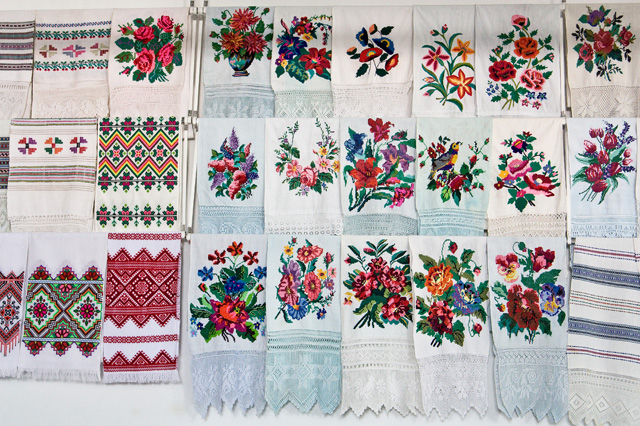 Висіли рушники над головами молодих. Там були вишиті барвінок, голуби, дубові і березові листочки – на дітей міцних, хлопчиків і дівчаток. По краях – колосся, щоб життя було з хлібом і колосилося.
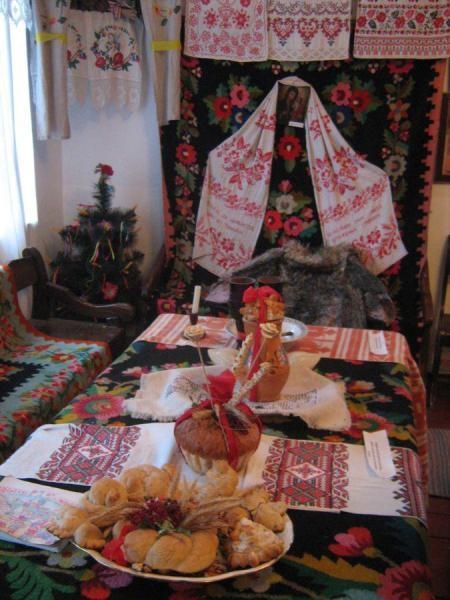 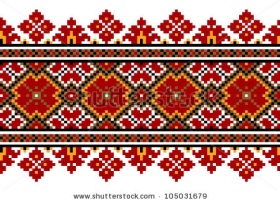 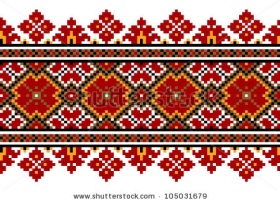 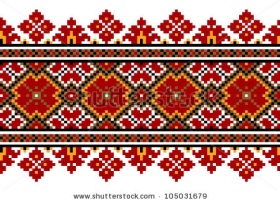 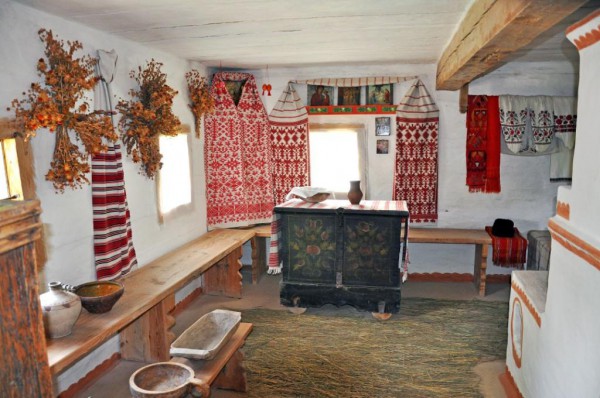 Широко використовувався рушник як декор в інтер’єрі житла.
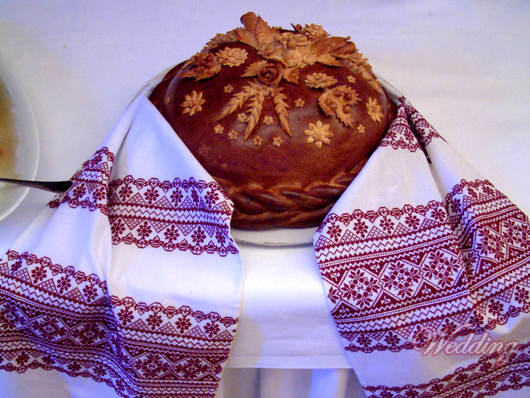 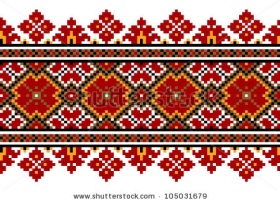 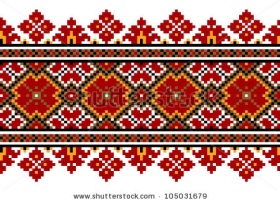 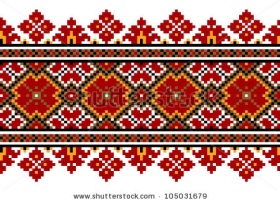 Обрядовим хлібом на українському традиційному весіллі був коровай.
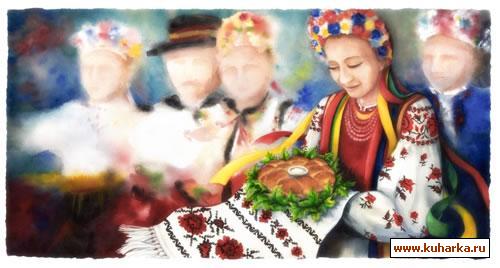 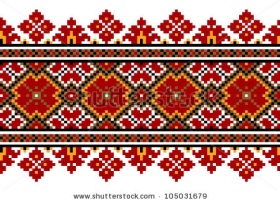 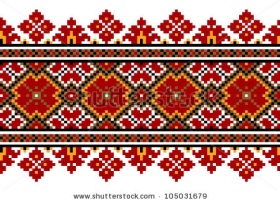 Обряд вітання молодих хлібом-сіллю на рушникові.
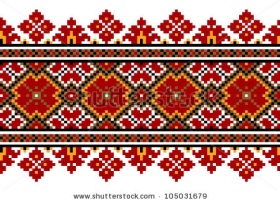 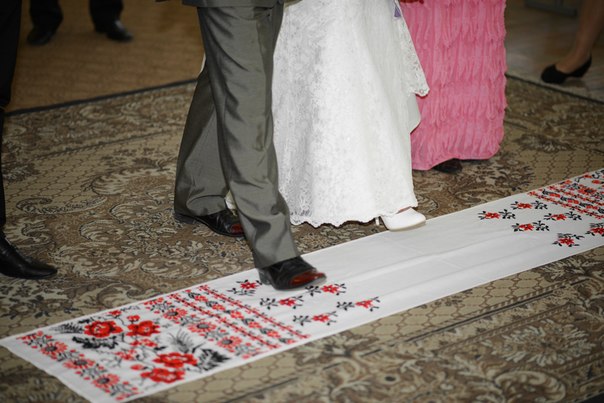 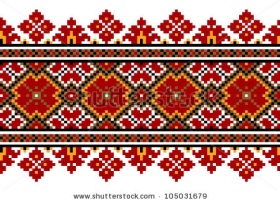 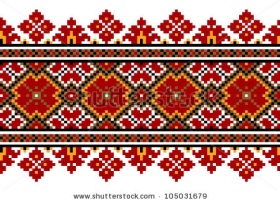 Кульмінацією весілля, закріпленням шлюбу, було «стати на рушник»
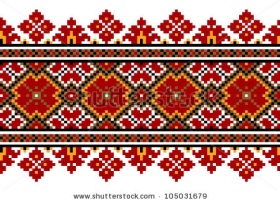 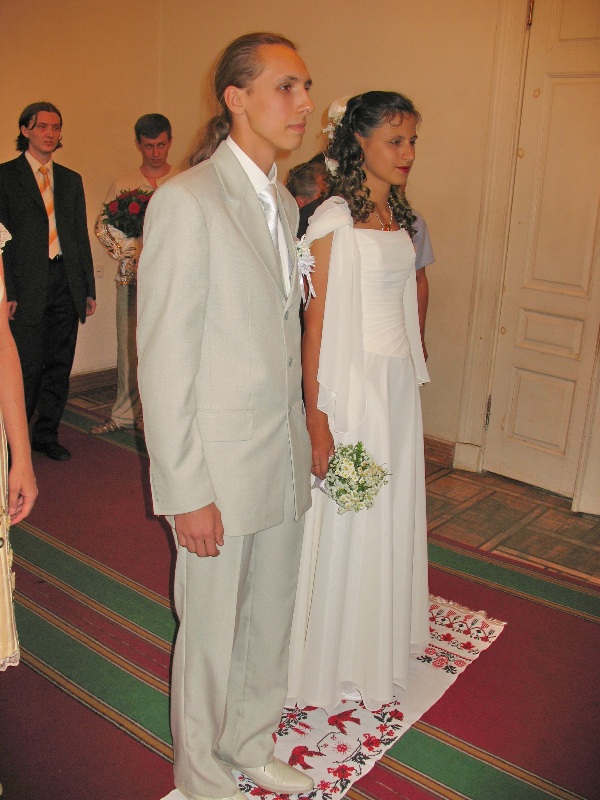 Коли б мені,
 Боже неділі дождати-
На рушник стати,
Тоді не розлучить
 ні батько, ні мати,
Ні суд, ні громада…
Молода Ганнуся
 на рушничок стала,
Своєму миленькому 
всю правду сказала.
Свому миленькому, 
свому чоловіку,
Що буде любити 
від вінця до віку
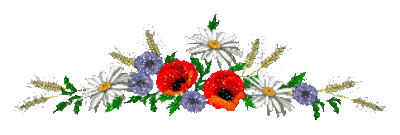 Жоден обрядовий елемент не відігравав у традиційному весіллі такої символічно - етичної ролі як рушник. Він утверджував не лише працьовитість дівчини, а й чистоту почуттів між подружжям, з’єднував у родинні стосунки сімї молодого і молодої, стелився, образно кажучи, життєвою дорогою, котру мали пройти молоді.
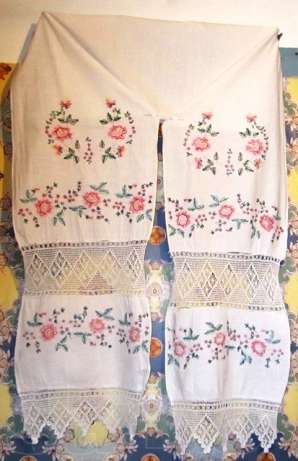 По 80-100 рушників готувала наречена до заміжжя. А найголовнішим був той, на якому батьки благословляли молодих.
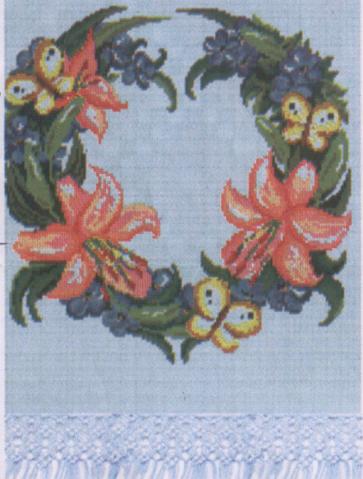 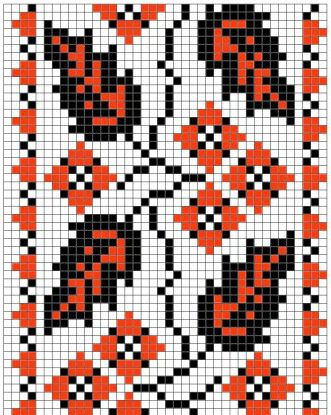 Знак любові
Знак готовності до шлюбу
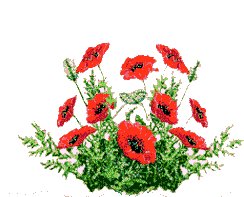 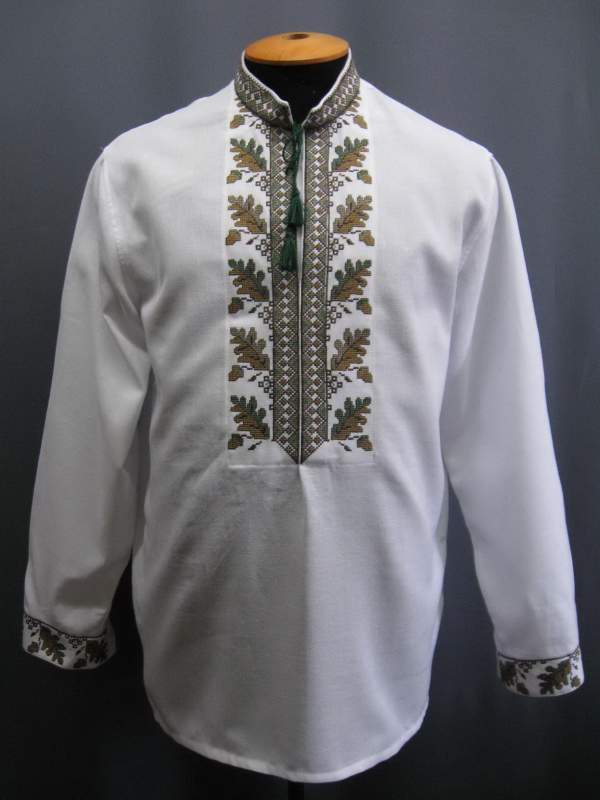 Знак незнищенної
пам’яті
Символ незвичайної сили
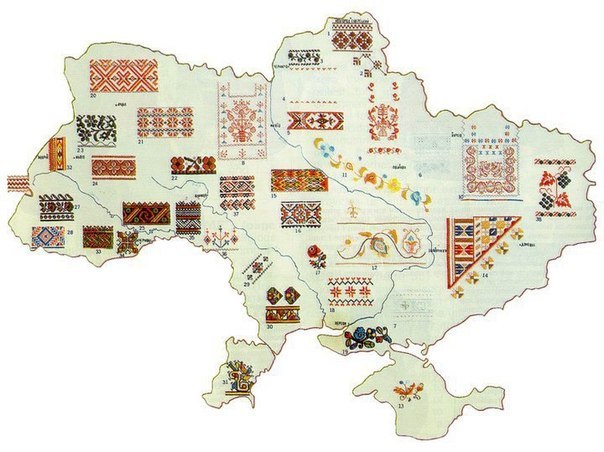 Карта орнаментів України
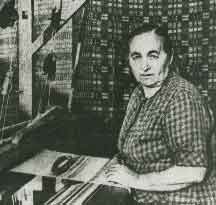 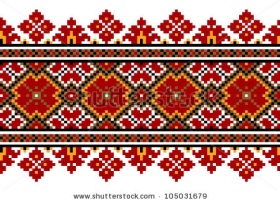 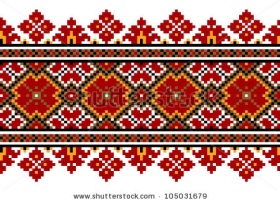 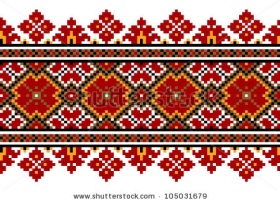 Ганна Йосипіна Леончук
(1917 – 1979)
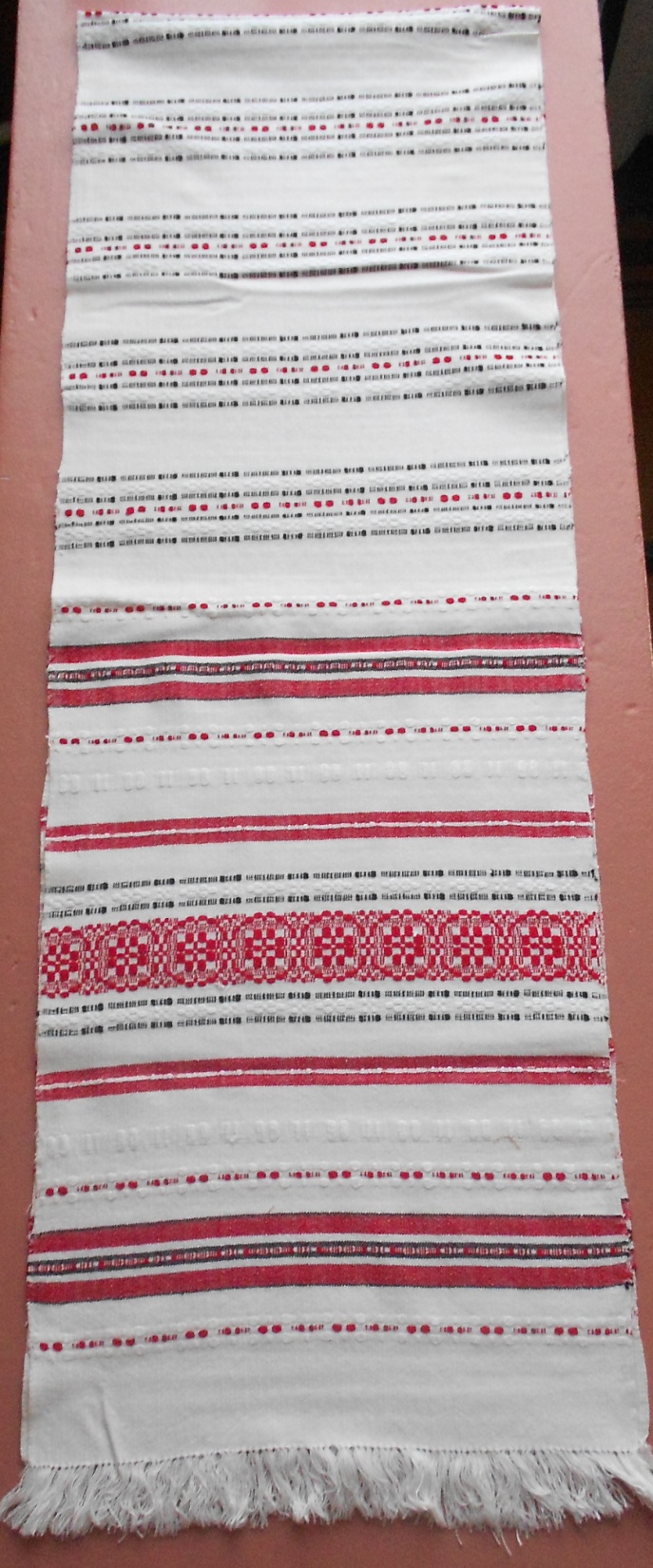 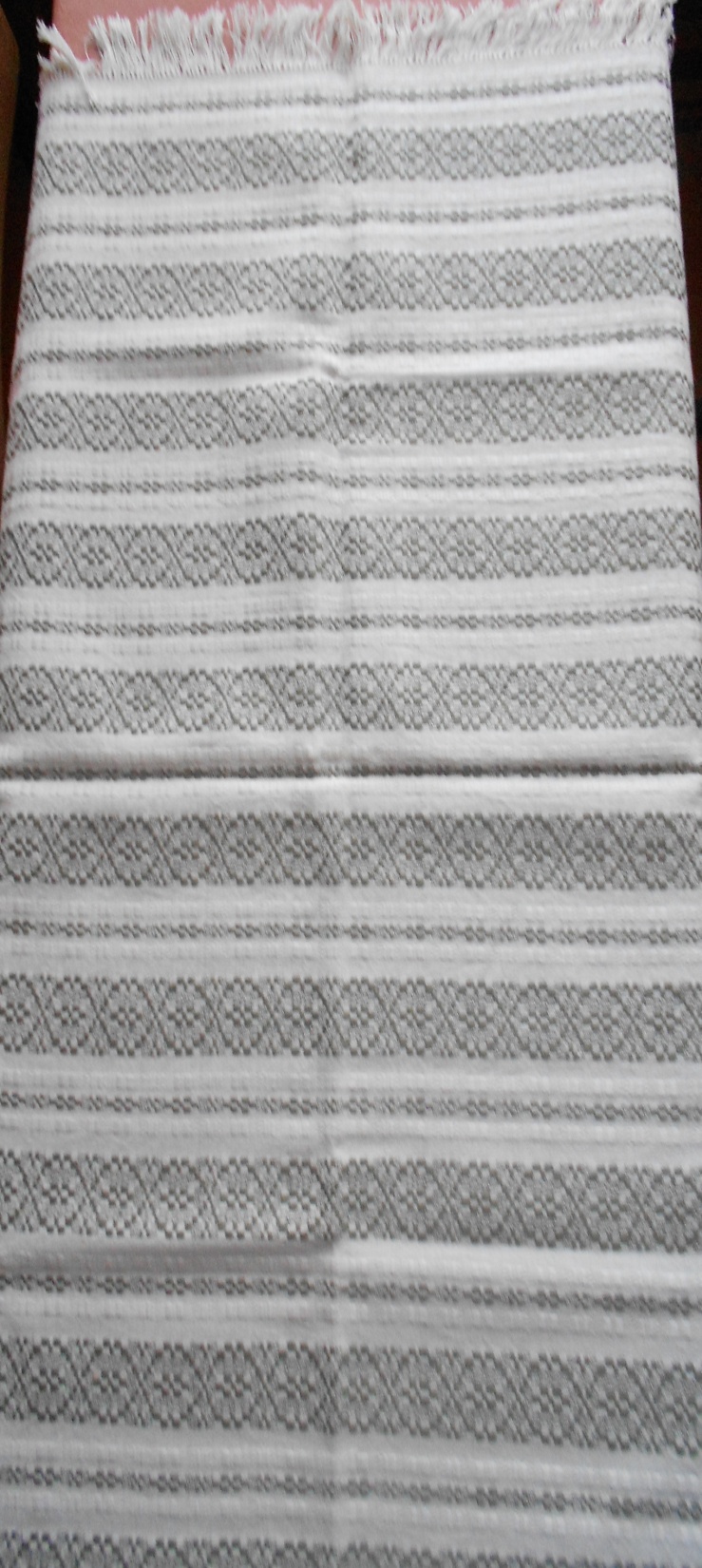 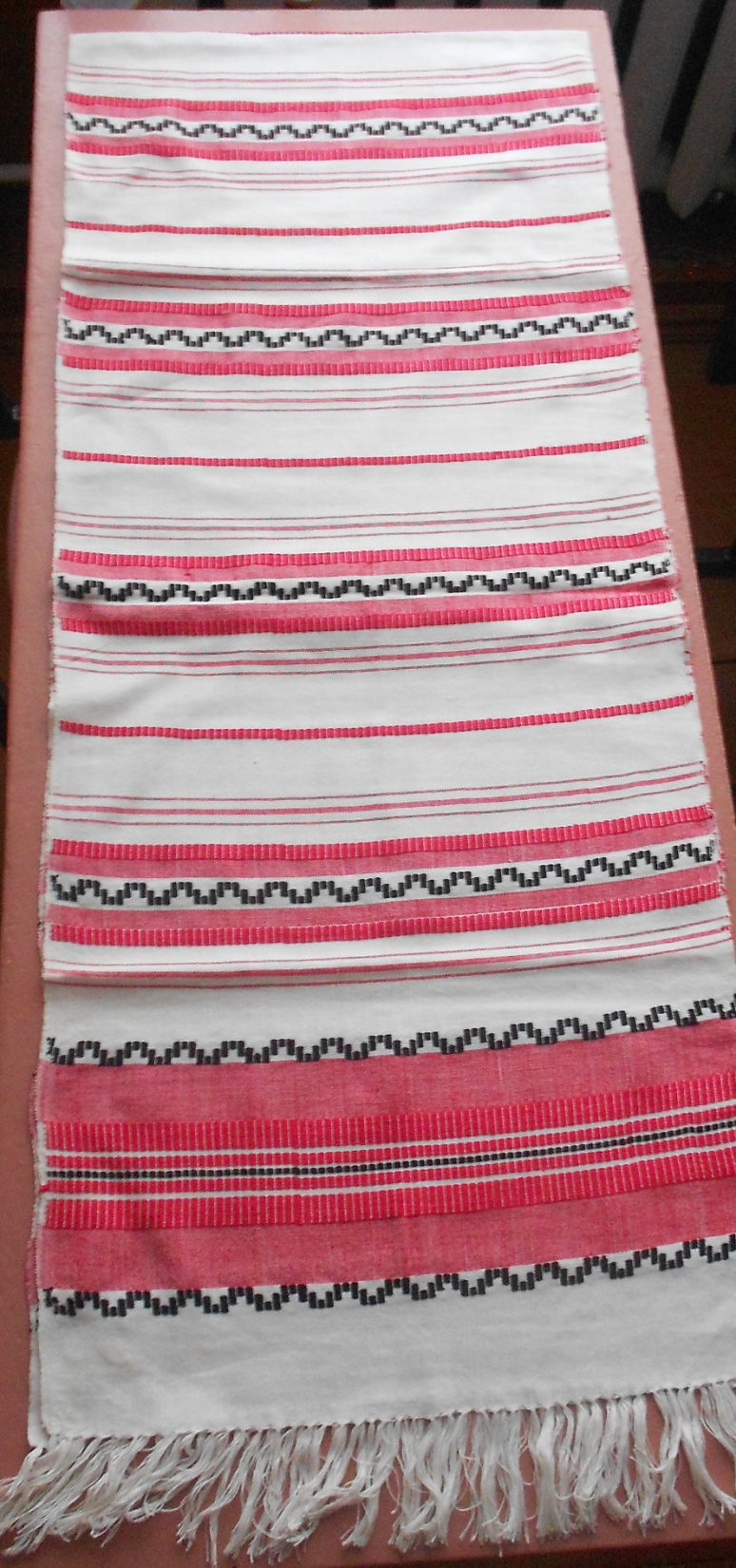 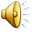